«  THE   THEME   PARK   OF   MY   DREAM   »
Актуальность проекта
Актуальность проекта детского парка обусловлена тем, что в настоящее время в селе Оля проживает 608 детей.   Из них:
 В школе – 393
 В детском саду«Алёнушка» - 102
 В детском саду села Лесное – 70 
Малыши до года – 43.
Основополагающий вопрос
Где отдыхать
 детям в своём селе
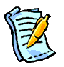 Цель проекта
Создать макет детского тематического парка для родного села.
Задачи проекта
1.Узнать, какие аналогичные парки уже существуют в Англии, США и России.
2. Определить место расположения будущего парка, его площадь.
3. Продумать элементы и составляющие парка.
4. Провести анкетирование учеников школы и социологический опрос населения в возрасте от 20 до 70 лет.
Disneyland Park in America
Это самый первый на планете парк всемирно известного Уолта Диснея, открыт в 1955 году.  Парк разбит на восемь тематических частей: «Дворец Золушки», «Главная улица Америки», «Земля индейцев и ковбоев», но самое впечатляющее зрелище — в тематической зоне Magic Kingdom (Волшебное Королевство), в котором участвуют известные герои мультфильмов Диснея — Микки-Маус, Плуто, утёнок Дональд и другие. В Disneyland можно встретиться с Красавицей и Чудовищем, Русалочкой или помочь Индиане Джонсу удрать от преследователей.
Legoland Park in England
Это тематический парк, посвященный фантазии и творчеству детей в возрасте от 2 до 13 лет, занимающий 150 акров красивого паркового ландшафта. В нем есть тематические игровые экспозиции, строительные мастерские, интерактивные маршруты и шоу, а также лего-модели городов со всего земного шара.
Gulliver’s Park in Saint Petersburg
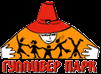 Это парк детских развлечений и аттракционов в Санкт-Петербурге.  Здесь  можно наткнуться на предметы и вещи, которые, без сомнений, принадлежат гигантам: огромные часы, посуда, шляпа и камзол огромных размеров, очки, которые впору лишь слону, трава и заросли размером с настоящий лес, листы из книги, которую могли держать в руках лишь циклопы. На стенах парка изображены города 18 века, в которых мог побывать современник Гулливера во время путешествия по свету.
Planet Park in Astrakhan
В парке культуры и отдыха «Планета», вы можете замечательно провести время со своей семьёй и друзьями. В парке работает стандартный набор аттракционов: карусели нескольких сортов, батут, автодром и летние кафе. В зимнее время действует открытый каток.
Safari Park
Результаты социологического опроса
Было опрошено 48 человек в возрасте от 20 до 70 лет. Они отвечали на 2 вопроса.
Хотите ли вы, чтобы в селе был детский парк отдыха?
2. Каким вы его видят. 
Все опрошенные ответили -  Да! 
и высказали свои пожелания!
Результаты анкетирования
Было проведено анкетирование среди учащихся начальной школы. 
 А также в 5а, 6б, 76, 9б, 8, 10 и 11-ых классах.
100% ребят этих классов были бы очень рады, чтобы в селе появился детский парк.
Интервью с главой села
1. Хотите ли вы, чтобы в нашем селе был детский парк аттракционов?
2. Каким вы видите этот парк?
3. Реально ли в наше время создание такого парка?
4. Какое место вы бы выбрали для этого парка?
Планирование парка с главой села
Площадь будущего парка равна 3340 квадратных метров.
В процессе работы
WOULD YOU LIKE
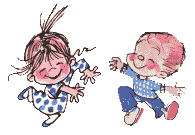 TO VISIT
OUR THEME PARK?
In our theme park
you can visit :
1) Horse carousel
2) Roller Coaster
3)Dodgems
4)Bouncy
5)Monorail
6) Cafe
«SAFARI  PARK»